Kickoff Meeting
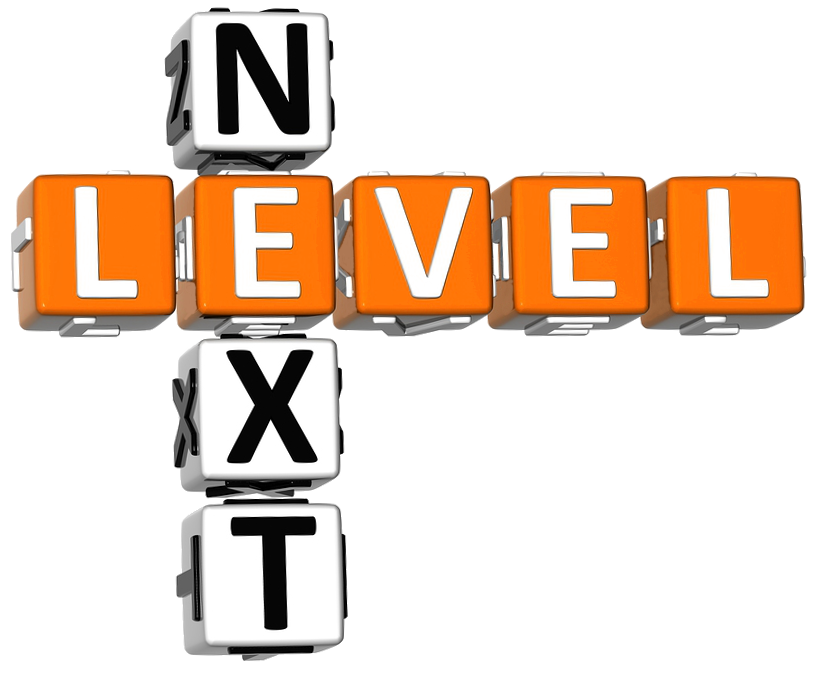 Next Level
What Does It Mean 
Improving Customer Service
Being More Efficient (Processes)
Utilizing Technology (AiM and Mobile Tech)
Developing Meaningful Budgets
Making the Physical Plant a Better Place to Work

We’re taking the Physical Plant team to the “Next Level”…
Next Level
It is about
Defining what is important for OSU
Defining what is important for our customers
Ensuring adequate resources
Measuring success
Focusing on service quality
Improving communications/feedback
Next Level
It is NOT an outsourcing initiative
It is NOT business as usual
It is NOT directed at one area
Next Level
How do we get there?
Get support from the top
Bring in outside experts to help
Determine our customer’s expectations
Take a hard look at how we do business
Make appropriate changes
Measure our success
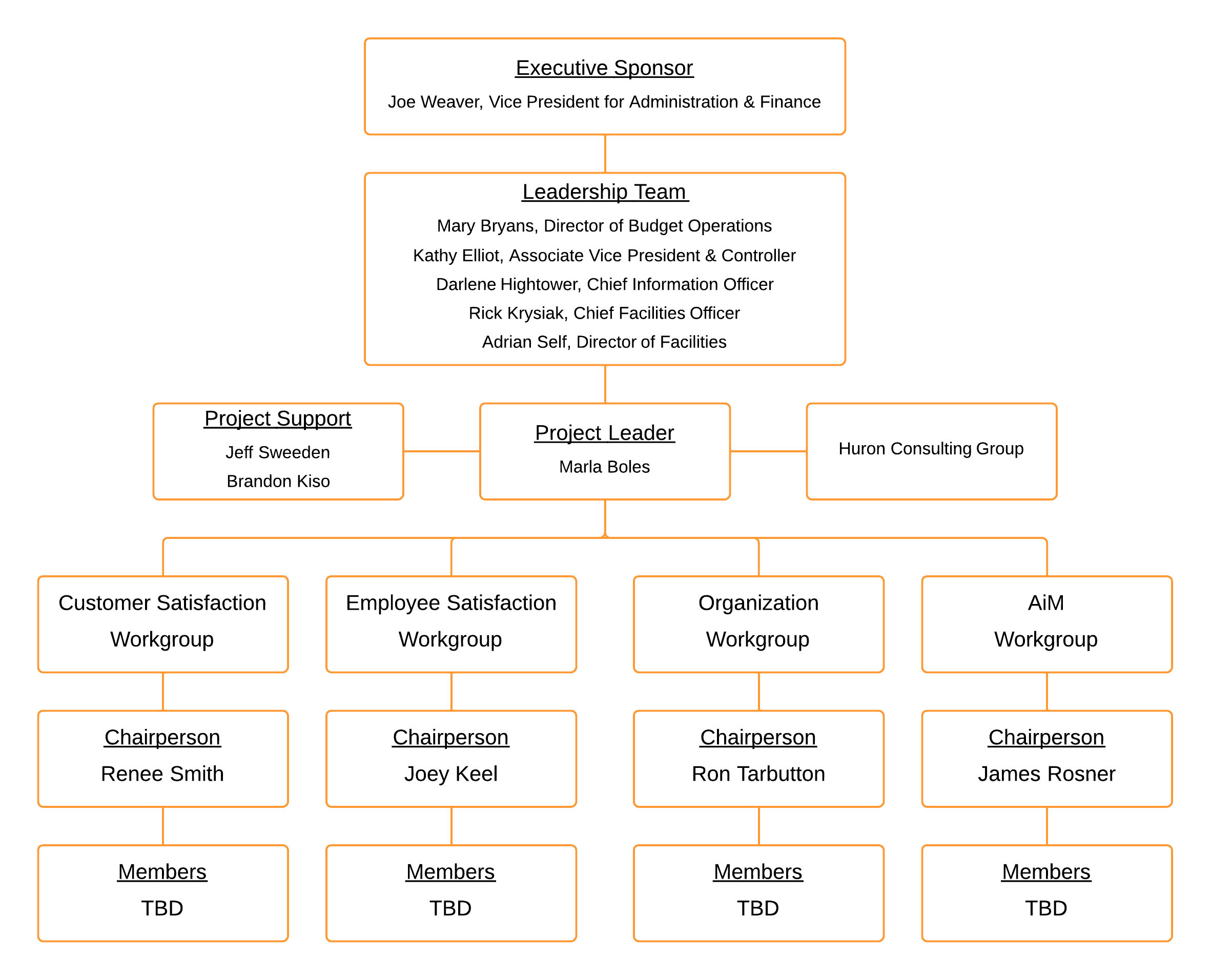 Next Level
What do I need you to do?
Make time to participate
Constructively participate in employee survey
Constructively participate on workgroups / focus groups
Embrace the change


Let your voice be heard!
Next Level
Conclusion
Timeline of project (12-14 months)
Presentation video and weekly project updates will be available soon on the physical plant website
Utilize the website Q & A to submit questions and comments to the project team
Website address: physicalplant.okstate.edu/NextLevel
Thank You!